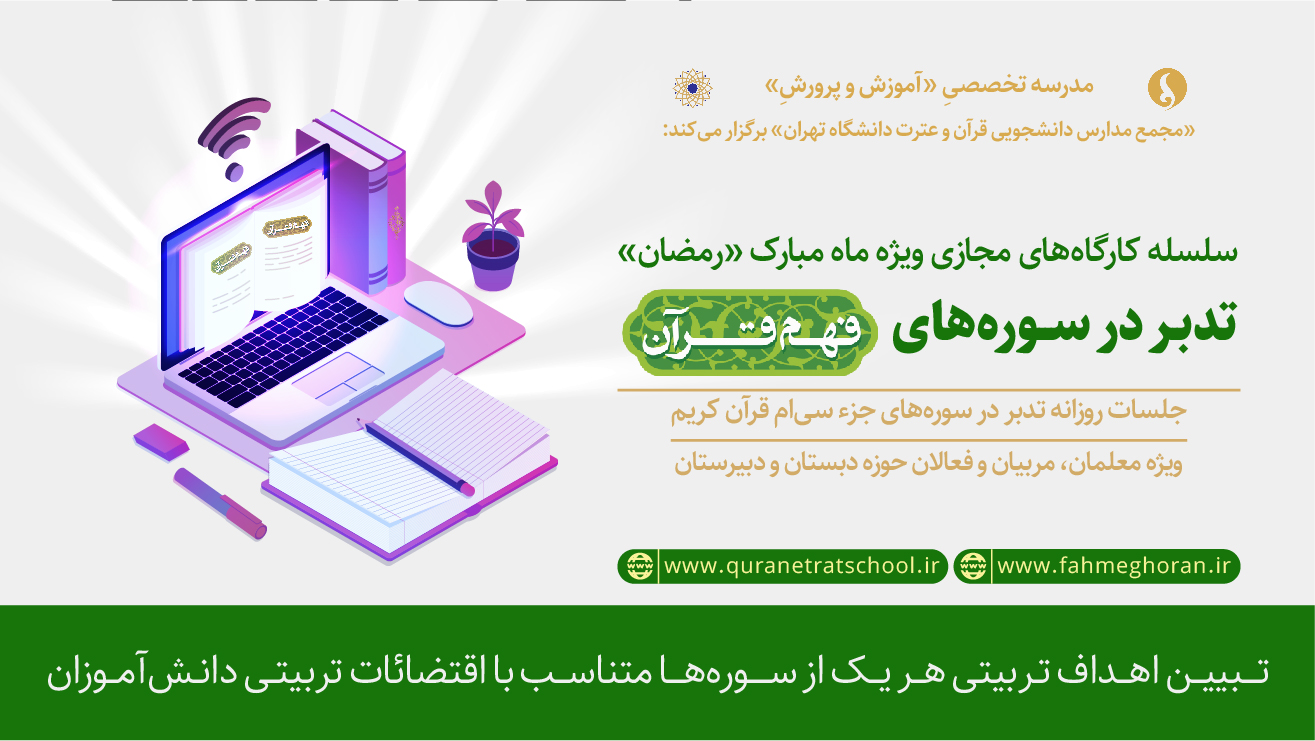 جلساات تدبر در سوزه های فعم قرآن........ ماه مبارک رمضان 98
سوره مبارکه حمد
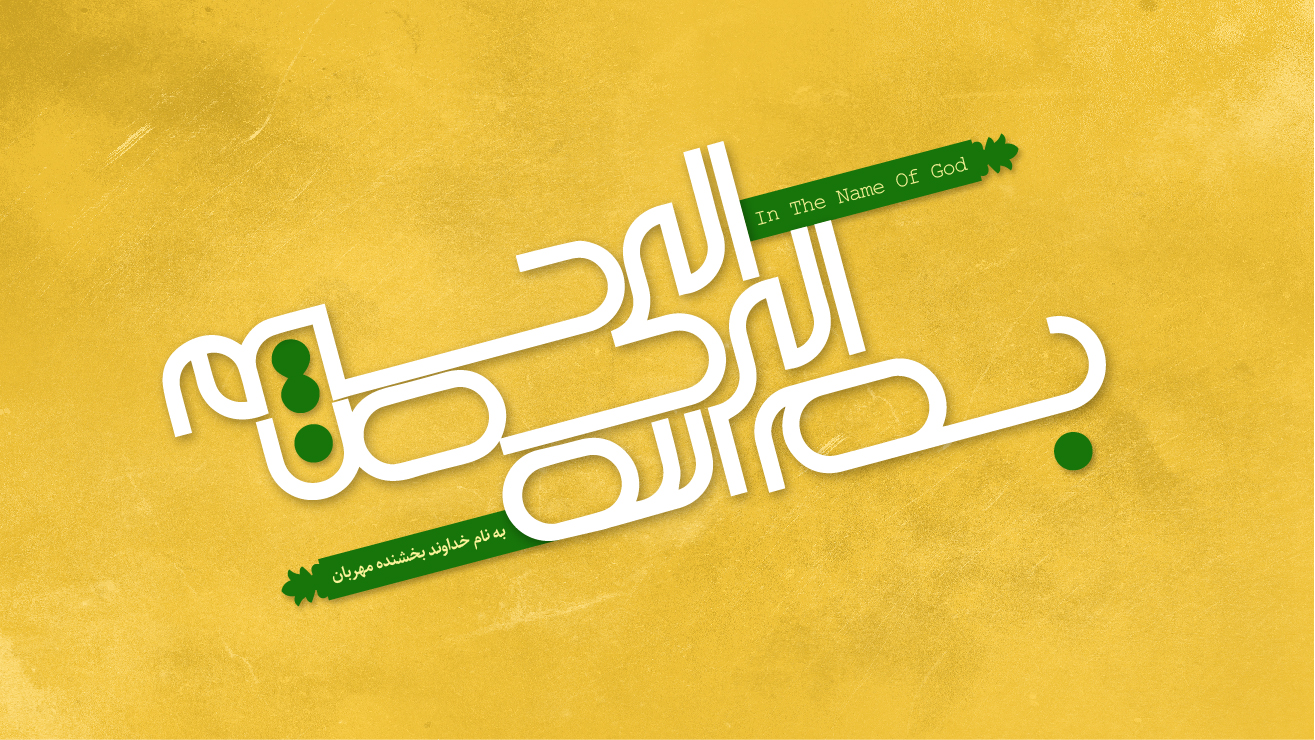 سوره مبارکه لیل
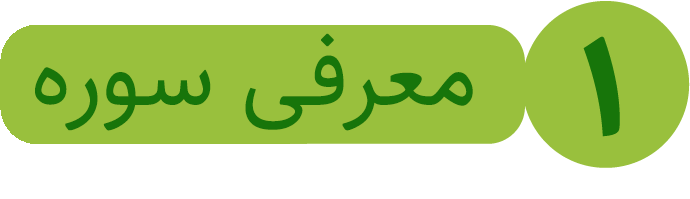 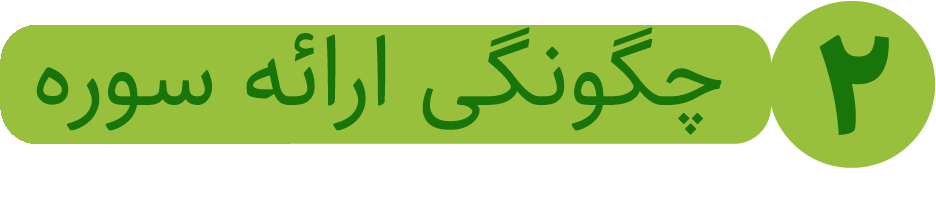 سوره مبارکه لیل
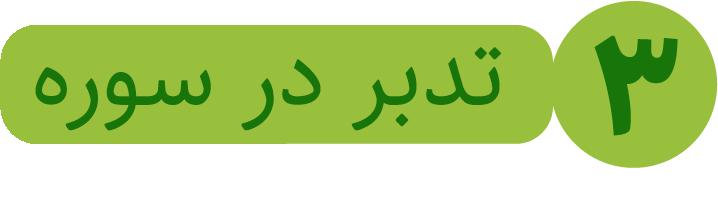 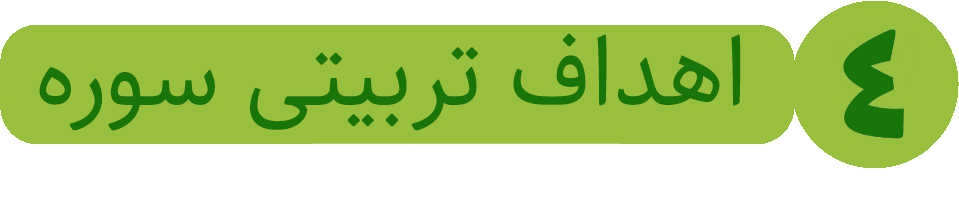 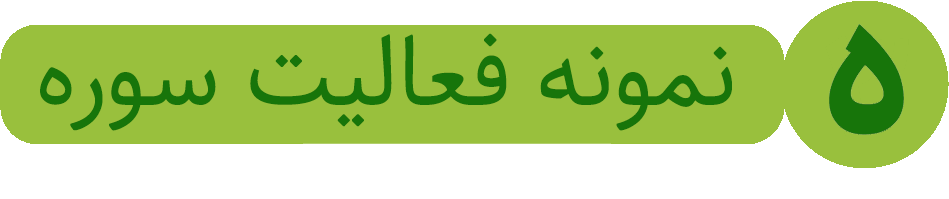 سوره مبارکه لیل
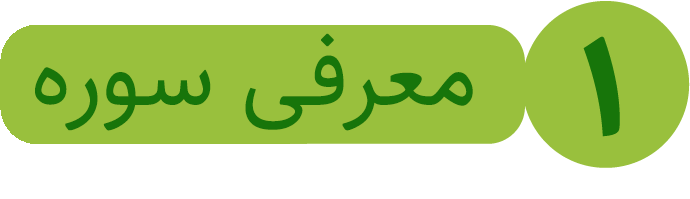 بِسْمِ اللَّـهِ الرَّ‌حْمَـنِ الرَّ‌حِيمِ
وَالَّیلِ إذا یَغشَی1
وَالنَّهارِ إِذا تَجَلّی 2
وَ مَا خَلَقَ الذَّکَرَ وَ الأُنثی 3
إِنَّ سَعیَکُم لَشَتّی 4
فَأمّا مَن أَعطی وَاتَّقی 5
وَ صَدَّقَ بِالحُسنی 6
فَسَنُیَسِّرُهو لِلیُسری 7
وَ أمّا مَن بَخِلَ وَاستَغنی 8 
وَ کَذَّبَ بِالحُسنی 9
فَسَنُیَسِّرِهولِلعُسری 10
وَما یُغنی عَنهُ مالُهُ اذا تَرَدّی11
سوره مبارکه لیل
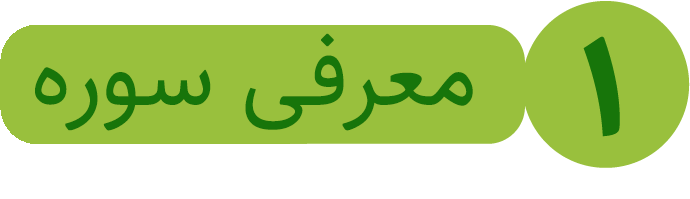 إِنَّ عَلَینَا لَلهُدی 12
وَإِنَّ لَنَا لَلأخِرَةَ وَ الاولی 13
فَأنذَرتُکُم نَارًا تَلَظّی 14
لَا یَصلاها إلّا الأشقی 15
ألَّذی کَذَّب وَ تَوَلّی 16
وَ سَیُجَنَّبُهَا الأتقی 17
ألَّذی یُؤتی مالَهویَتَزَکّی 18
وَما لِأحَدٍ عِندَهُ مِن نِعمَةٍ تُجزی19
إلّا ابتِغاءَ وَجهِ رَبّه الأعلی 20
وَلَسَوفَ یَرضی 21
سوره مبارکه لیل
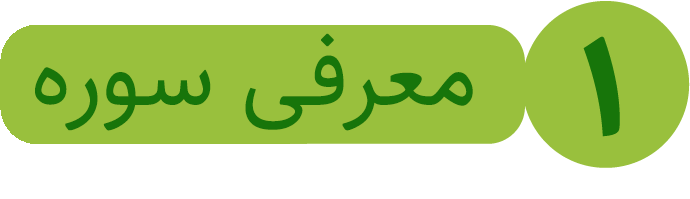 إِنَّ عَلَینَا لَلهُدی 12
وَإِنَّ لَنَا لَلأخِرَةَ وَ الاولی 13
فَأنذَرتُکُم نَارًا تَلَظّی 14
لَا یَصلاها إلّا الأشقی 15
ألَّذی کَذَّب وَ تَوَلّی 16
وَ سَیُجَنَّبُهَا الأتقی 17
ألَّذی یُؤتی مالَهویَتَزَکّی 18
وَمَا لِأحَدٍ عِندَهُ مِن نِعمَةٍ تُجزی19
إلّا ابتِغاءَ وَجهِ رَبّه الأعلی 20
وَلَسَوفَ یَرضی 21
سوره مبارکه لیل
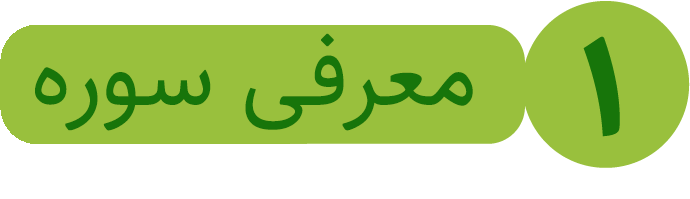 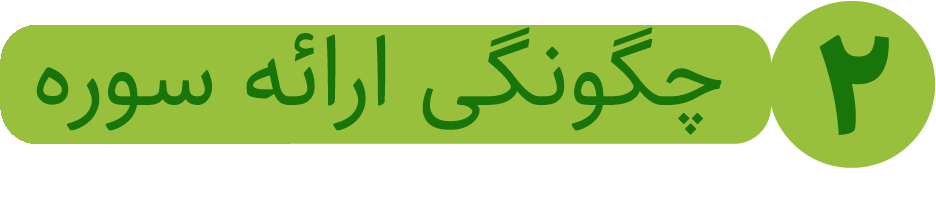 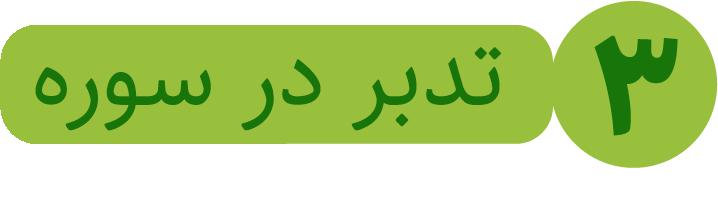 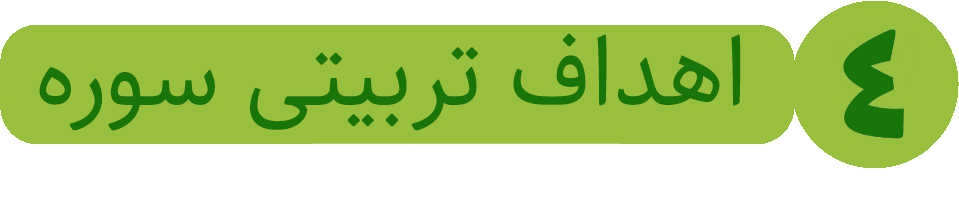 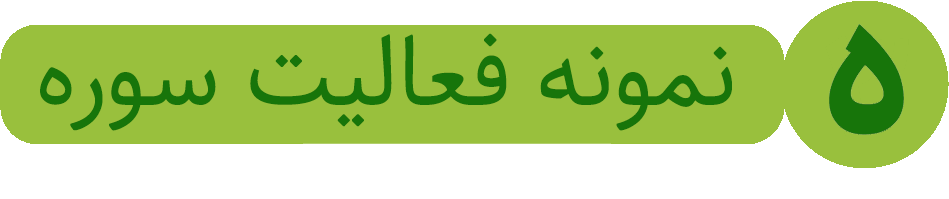 سوره مبارکه لیل
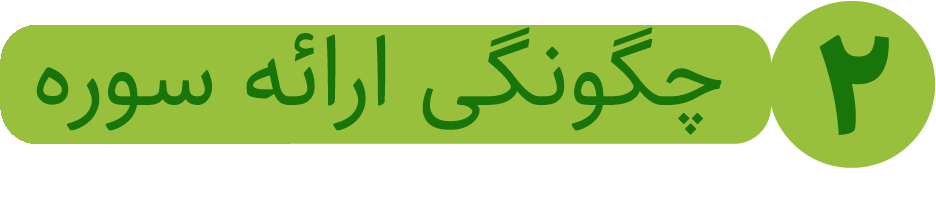 سوره‌ای برای آسان شدن انجام کارهای خوب
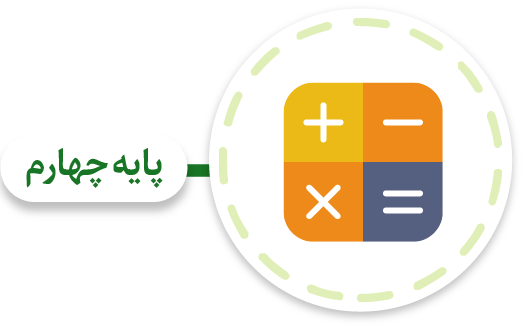 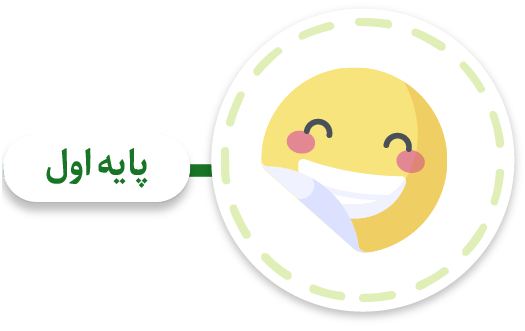 شناسایی کارهای بدِ آسان شده و ایجاد مانع برای انجام آنها به واسطه خودتنبیهی
آشنا شدن با کارهای خوبِ آسان
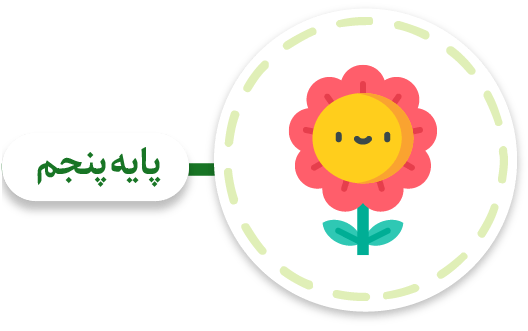 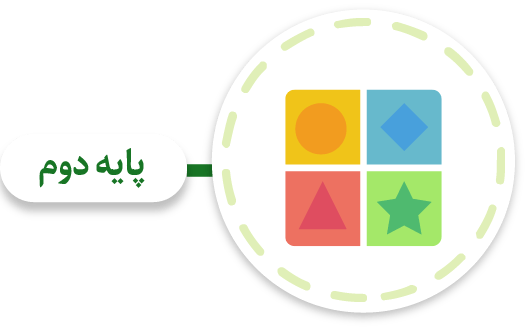 شناسایی دارایی‌ها و توانایی‌ها و به اشتراک گذاشتن آنها با دیگران
شناخت و دسته‌بندی انواع کارهای سخت و آسان؛ و درک سخت بودن برخی کارهای خوب
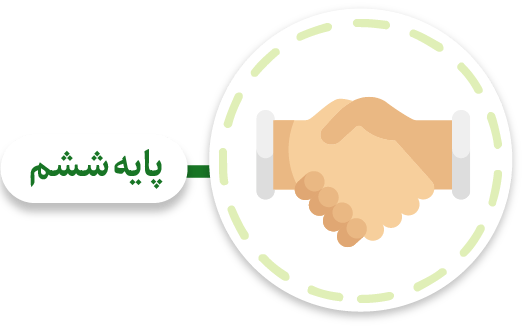 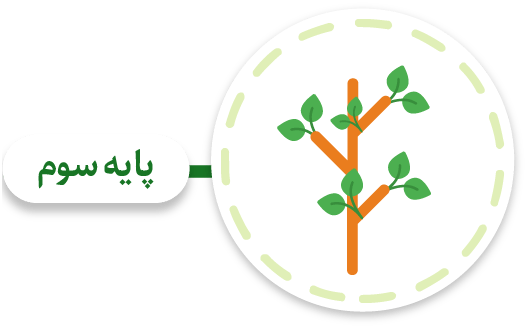 شناخت کارهای خوب اما سخت و آسان کردن آن توسط فعالیت‌های جمعی
آسان‌سازی کارهای سخت به واسطه فراهم کردن مقدمات و ممارست بر انجام آنها
سوره مبارکه لیل
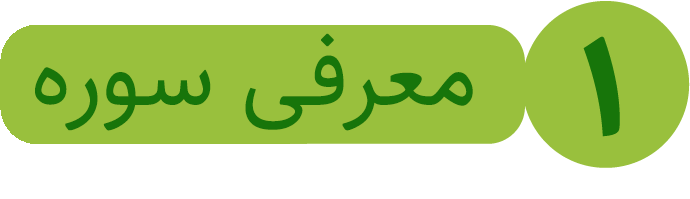 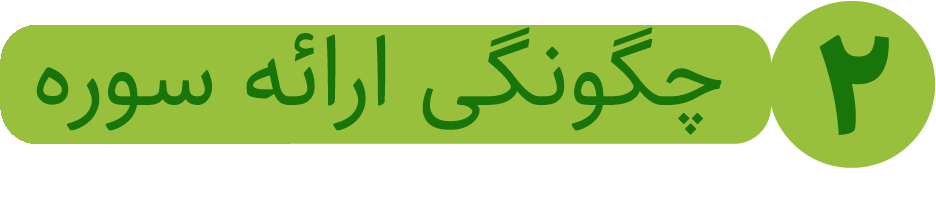 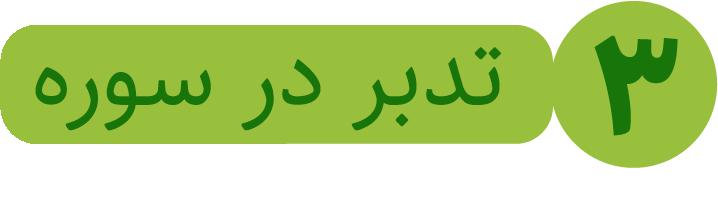 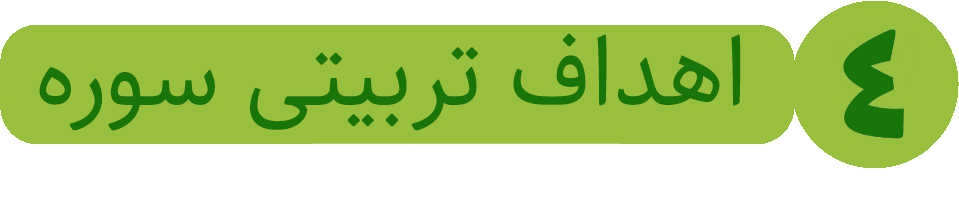 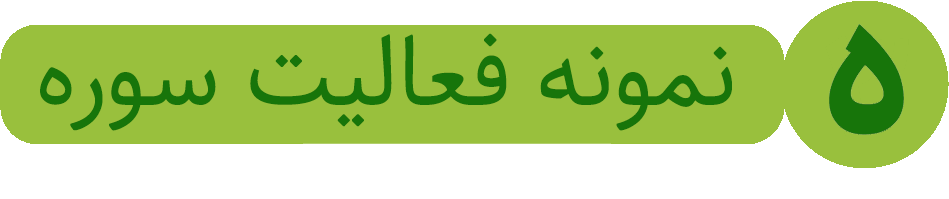 سوره مبارکه لیل
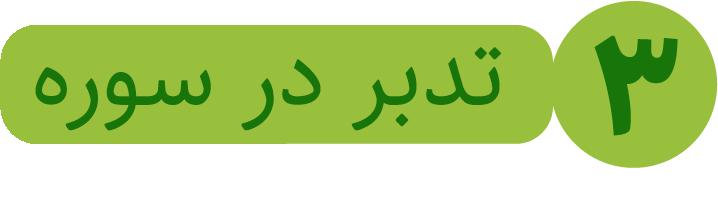 بِسْمِ اللَّـهِ الرَّ‌حْمَـنِ الرَّ‌حِيمِ
وَالَّیلِ إذا یَغشَی1
وَالنَّهارِ إِذا تَجَلّی 2
وَ مَا خَلَقَ الذَّکَرَ وَ الأُنثی 3
إِنَّ سَعیَکُم لَشَتّی 4
فَأمّا مَن أَعطی وَاتَّقی 5
وَ صَدَّقَ بِالحُسنی 6
فَسَنُیَسِّرُه و لِلیُسری 7
وَ أمّا مَن بَخِلَ وَاستَغنی 8 
وَ کَذَّبَ بِالحُسنی 9
فَسَنُیَسِّرِهولِلعُسری 10
وَما یُغنی عَنهُ مالُهُ إذا تَرَدّی 11
سوره مبارکه لیل
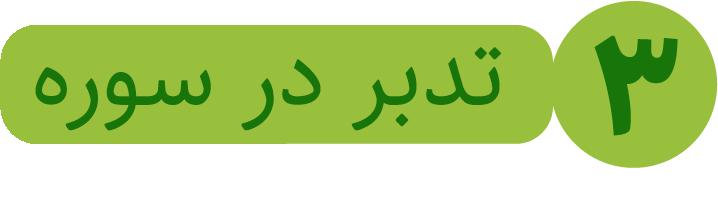 إِنَّ عَلَینَا لَلهُدی 12
وَإِنَّ لَنَا لَلأخِرَةَ وَ الاولی 13
فَأنذَرتُکُم نَارًا تَلَظّی 14
لَا یَصلاها إلّا الأشقی 15
ألَّذی کَذَّب وَ تَوَلّی 16
وَ سَیُجَنَّبُهَا الأتقی 17
ألَّذی یُؤتی مالَهویَتَزَکّی 18
وَما لِأحَدٍعِندَهُ مِن نِعمَةٍ تُجزی 19
إلّا ابتِغاءَ وَجهِ رَبّه الأعلی 20
وَلَسَوفَ یَرضی 21
سوره مبارکه لیل
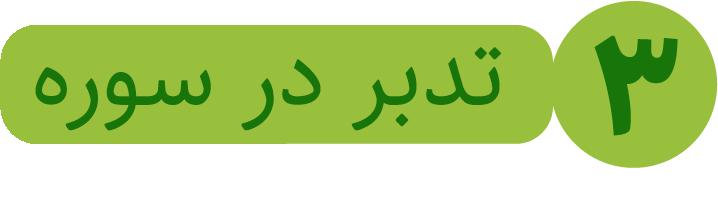 إِنَّ عَلَینَا لَلهُدی 12
وَإِنَّ لَنَا لَلأخِرَةَ وَ الاولی 13
فَأنذَرتُکُم نَارًا تَلَظّی 14
لَا یَصلاها إلّا الأشقی 15
ألَّذی کَذَّب وَ تَوَلّی 16
وَ سَیُجَنَّبُهَا الأتقی 17
ألَّذی یُؤتی مالَهویَتَزَکّی 18
وَما لِأحَدٍ عِندَهُ مِن نِعمَةٍ تُجزی19
إلّا ابتِغاءَ وَجهِ رَبّه الأعلی 20
وَلَسَوفَ یَرضی 21
سوره مبارکه لیل
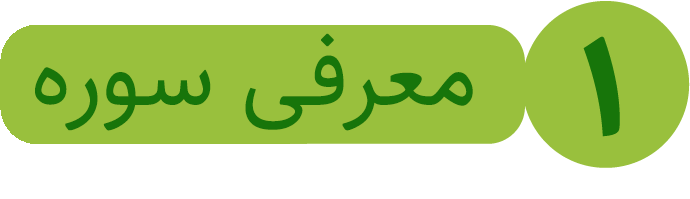 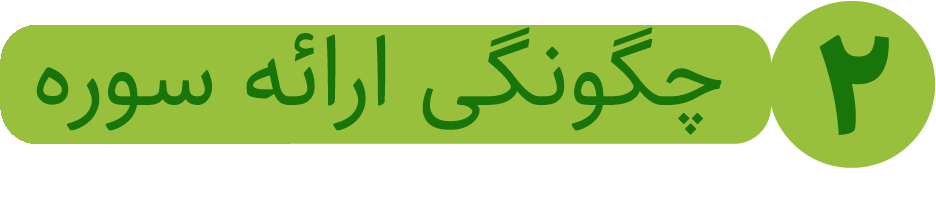 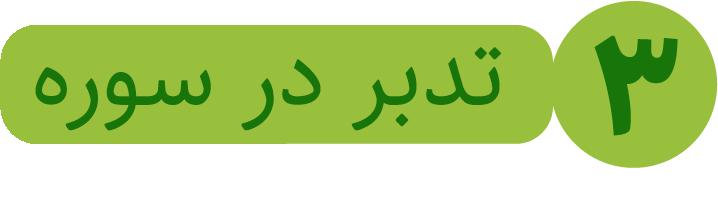 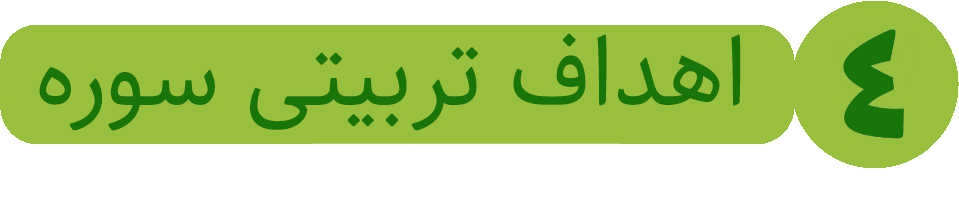 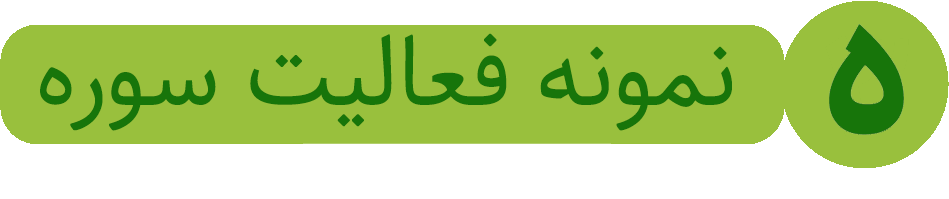 سوره مبارکه لیل
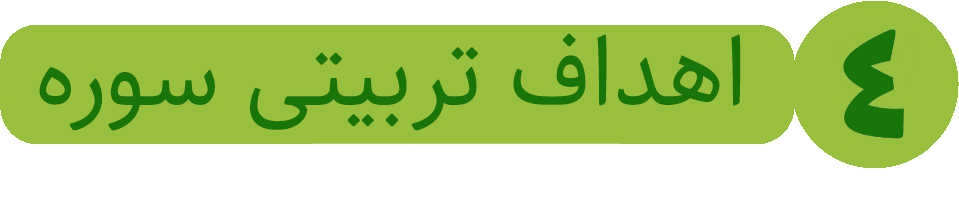 سوره‌ای برای آسان شدن انجام کارهای خوب
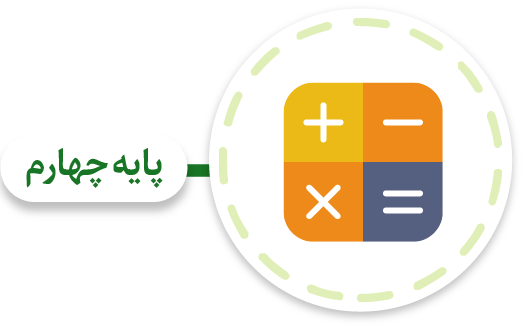 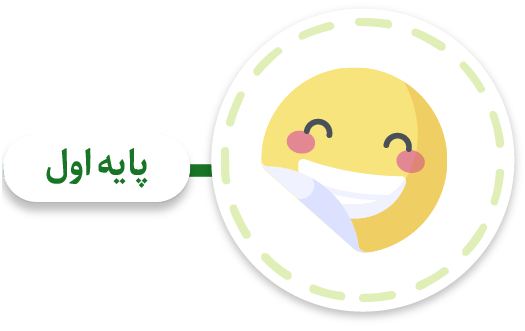 شناسایی کارهای بدِ آسان شده و ایجاد مانع برای انجام آنها به واسطه خودتنبیهی
آشنا شدن با کارهای خوبِ آسان
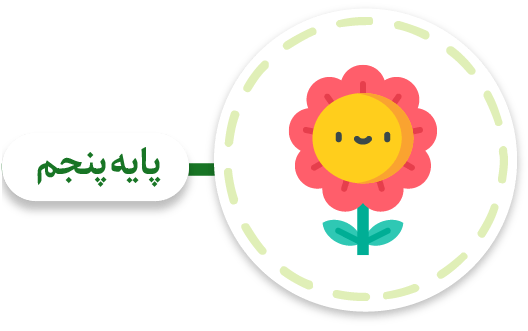 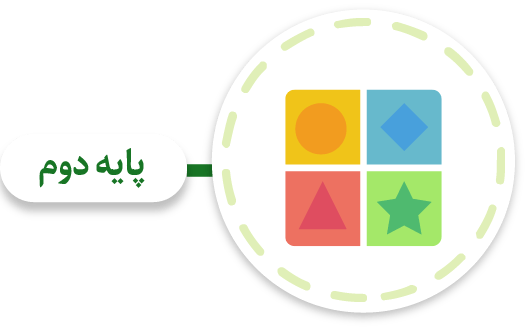 شناسایی دارایی‌ها و توانایی‌ها و به اشتراک گذاشتن آنها با دیگران
شناخت و دسته‌بندی انواع کارهای سخت و آسان؛ و درک سخت بودن برخی کارهای خوب
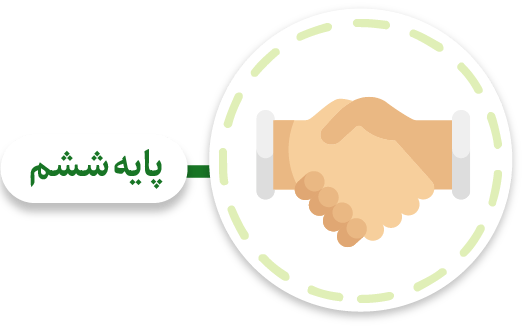 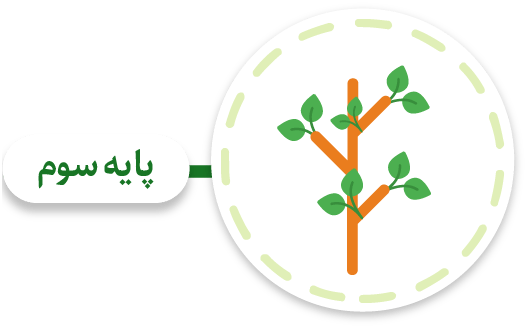 شناخت کارهای خوب اما سخت و آسان کردن آن توسط فعالیت‌های جمعی
آسان‌سازی کارهای سخت به واسطه فراهم کردن مقدمات و ممارست بر انجام آنها
سوره مبارکه لیل
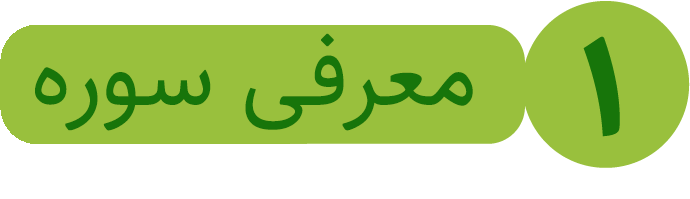 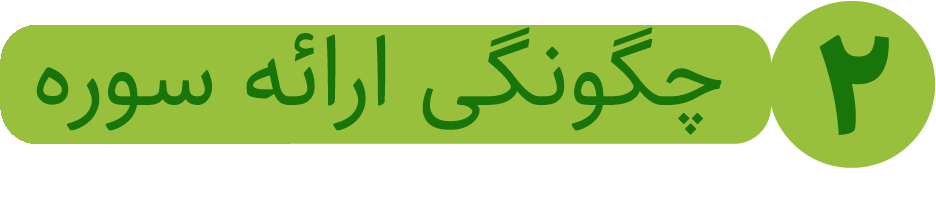 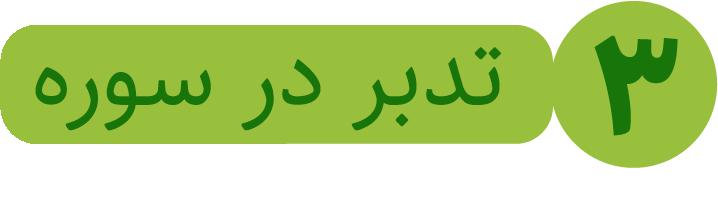 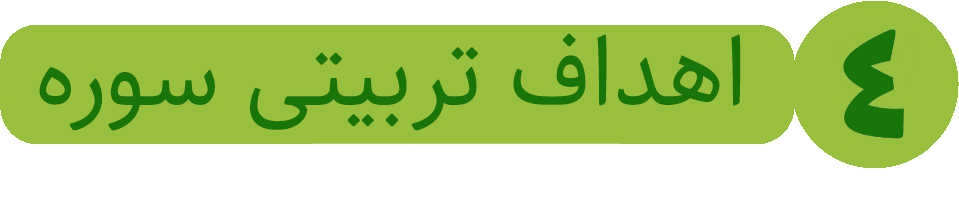 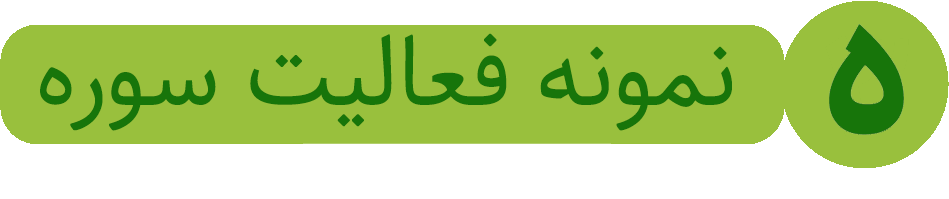 سوره مبارکه لیل
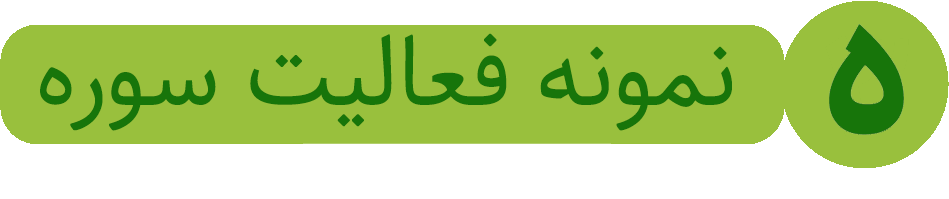 www.Fahmeghoran.ir